Le système こ・そ・あ・ど
Ces mots permettent de désigner des objets, des lieux ou des personnes dans l’espace.
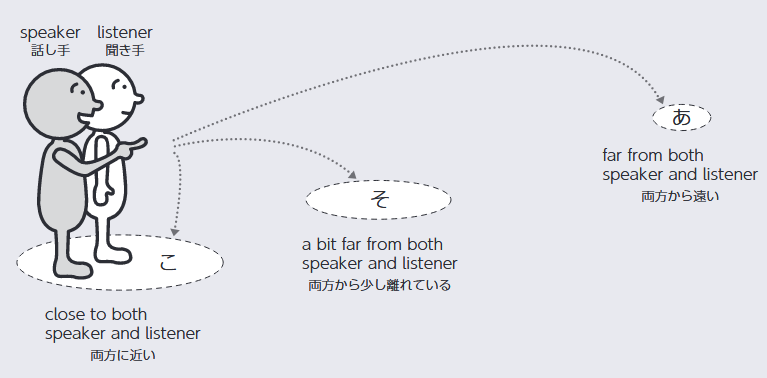 interlocuteur
locuteur
Loin des deux
Près de l’interlocuteur Eloigné du locuteur
Près du locuteur
Eloigné de l’interlocuteur
Source : https://www.irodori.jpf.go.jp
これ・それ・あれ
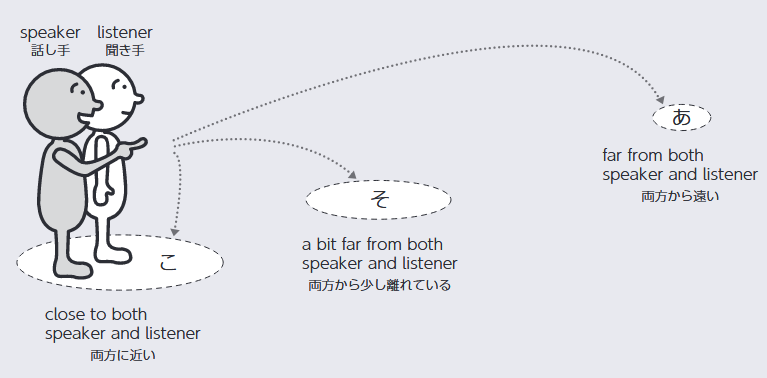 interlocuteur
あれ
locuteur
loin des deux
それ
Près de l’interlocuteur Eloigné du locuteur
これ
Près du locuteur
Eloigné de l’interlocuteur
この・その・あの
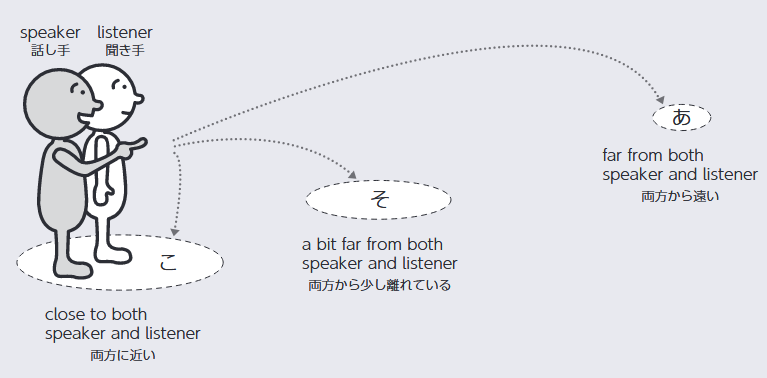 interlocuteur
あの
locuteur
loin des deux
その
Près de l’interlocuteur Eloigné du locuteur
この
Près du locuteur
Eloigné de l’interlocuteur
TABLEAU RECAPITULATIF
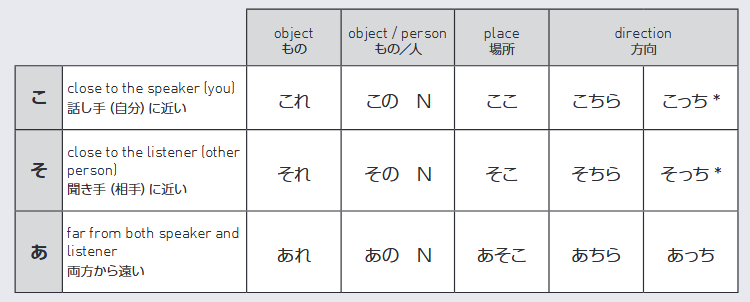 OBJET et
PERSONNE
OBJET
Près du locuteur
Eloigné de l’interlocuteur
Eloigné du locuteur
Près de l’interlocuteur
Loin des deux
と
NOM
NOMです。
PARTICULE D’ENUMERATION と
Elle permet de faire une liste complète de noms.
の
NOM 2
NOM 1
PARTICULE DE DETERMINATION の
La particule の permet de relier deux noms. Le nom 1 vient compléter le nom 2.
Elle peut notamment exprimer une relation de possession entre les deux noms.
Indiquer la langue du pays
えいご
PAYS + ご
Indiquer une nationalité
じん
PAYS + 人